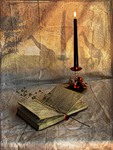 Свеча. Изготовление свечи из мыла
Выполнили:  обучающиеся 6 класса
МОУ ВМР «СОШ №19 г. Вольска»
Руководитель: Петрова И.А.

г. Вольск, 2022 г.
Цель исследования:
изучение свойств и возможностей использования свечи
Задачи исследования:
изучить различные информационные источники с целью получения больше информации о свечах;
изучить историю и технологию создания;
изучить интересные факты о свечах;
провести эксперименты и получить свечу в домашних условиях.
Объект исследования: 
свеча
Предмет исследования: свойства свечи
Материал исследования: 
стеарин
Гипотеза: 
Можно ли сделать свечу из мыла?
ИСТОРИЯ ВОЗНИКНОВЕНИЯ СВЕЧИ
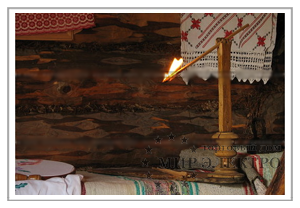 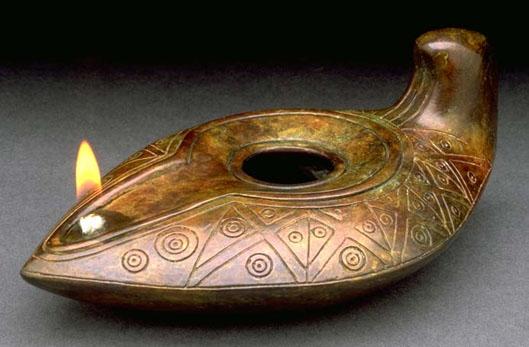 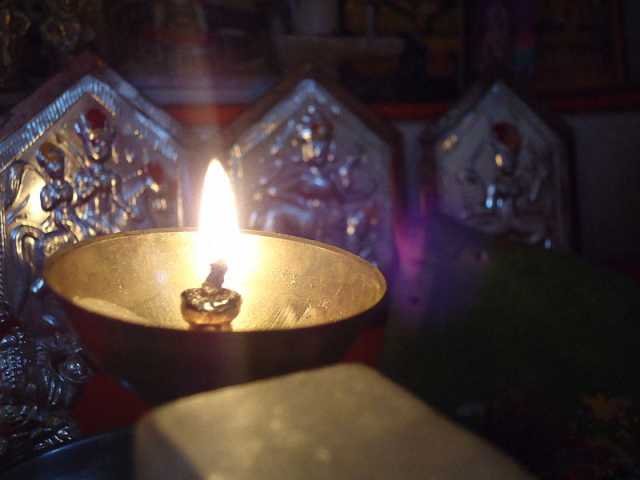 Технологии изготовления свечей у различных народов
Китай – 618 г. нашей веры в VII веке, они имели вид трубочек, которые пропитывались вытяжкой из растений или насекомых;
Индия – плоды коричневого дерева;
Япония – орехи;
Америка – масляная рыба, надетая на палку;
Европа - воск, для фитилей применялся животный жир, свечи при сгорании неприятно пахли, но при этом были очень дорогими;
Русь -  растопленное сало
Эволюция свечи
Виды свечей
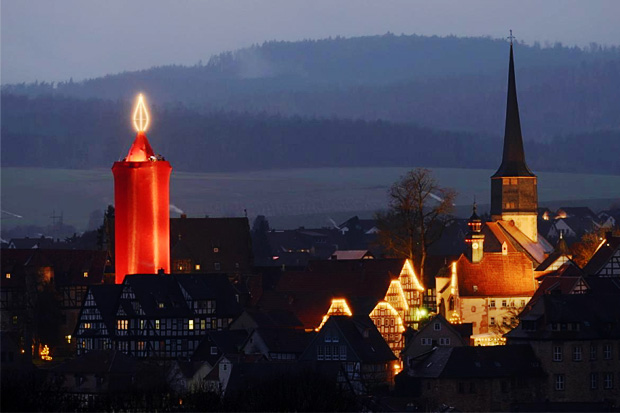 Германии    г. Шлиц
Символ   свечи
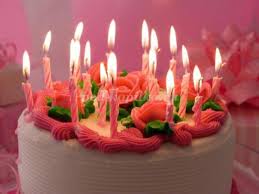 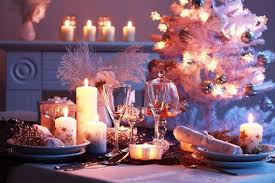 Праздник, гадания
Знак веры и надежды
Комфорт, уют, настроение
Божественный свет
Технология изготовления свечи
Парафин-продукт перегонки нефти ;
Пальмовый воск - производится из плодов пальмового дерева ;
Пчелиный воск - натуральный продукт производства пчёл ;
Стеарин - добавляется в парафин, чтобы тот сильнее сжимался при остывании;
Глицерин - используется в смеси с желатином и танином;
Жир – животный жир, например говяжий;
Гель - позволяет создавать свечи более разнообразной формы
Изготовление свечи дома
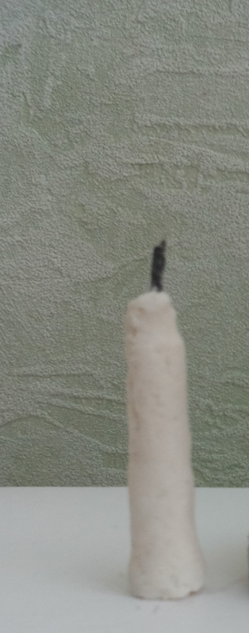 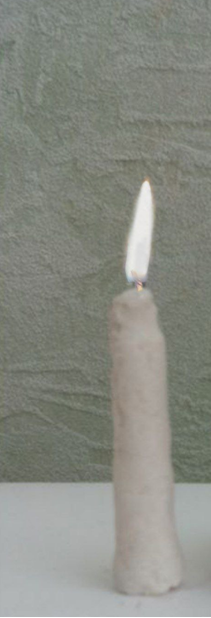 Применение свечей
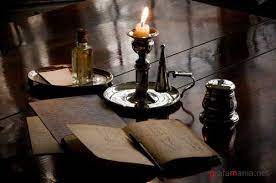 Источник освещения
Украшение дома
Ароматерапия
Праздники
Прибор измерения времени
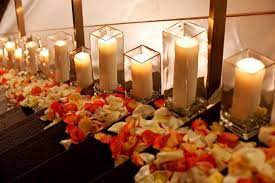 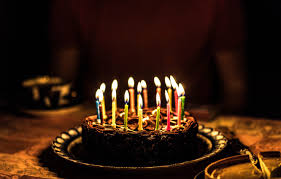 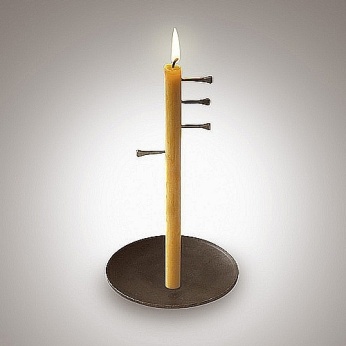 Заключение
Свечи были изобретены очень давно
Свеча — традиционное приспособление для освещения
Изготавливается из разных материалов
Свечу можно сделать дома
Свечи имеют разное применение
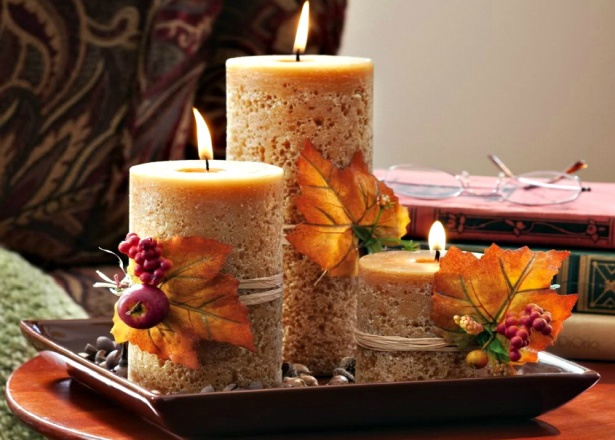 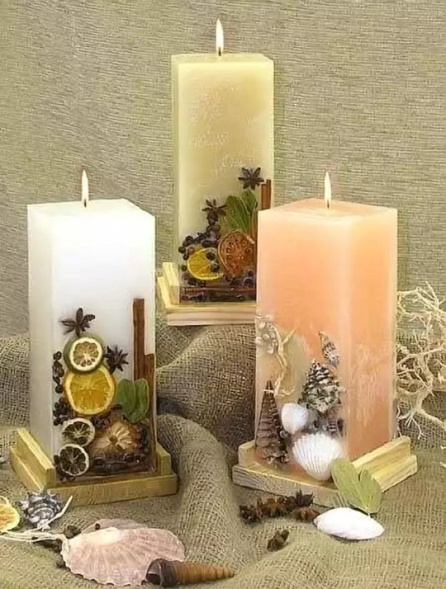 Спасибо за внимание
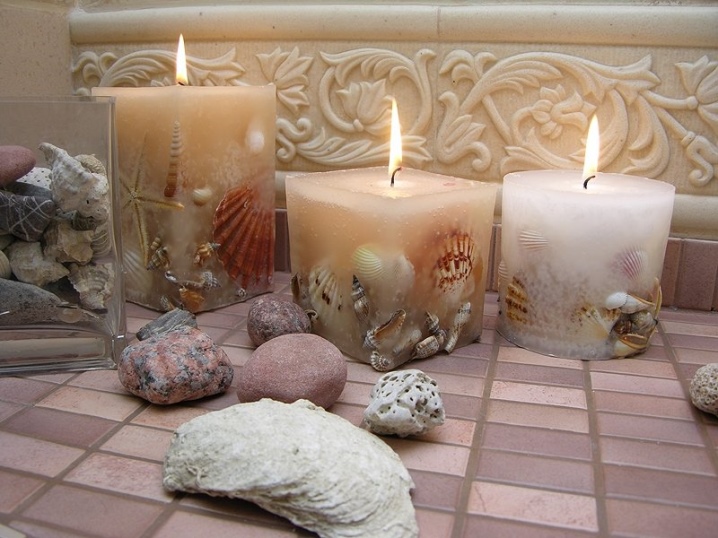